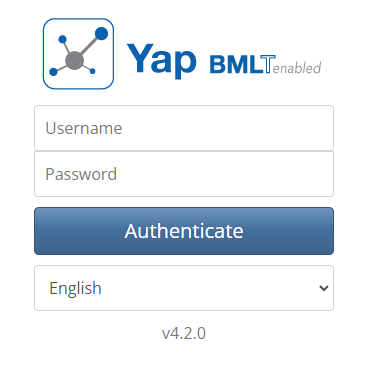 Helpline Programming
FSS X 2024
Presented by: Pam S. – Florida Region IT Resource Coordinator
Did you know…
Yap and BMLT share the same username and password, if you change the password it changes for both systems
You have the ability to text a hotline with a specific zip code and get meetings in that area.
Yap allows you to customize your area’s helpline:
You can select multiple languages
You can personalize your greeting and voicemail recordings
You can add the Just for Today Daily Meditation daily reading AND SPAD Readings as an option for callers
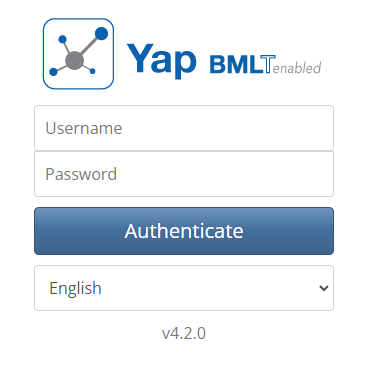 Website: Bmlt.sezf.org/zonal-yap/admin
Home Screen
Here you can navigate to the different tabs to set up your area’s Call Handling, Volunteers and Schedule
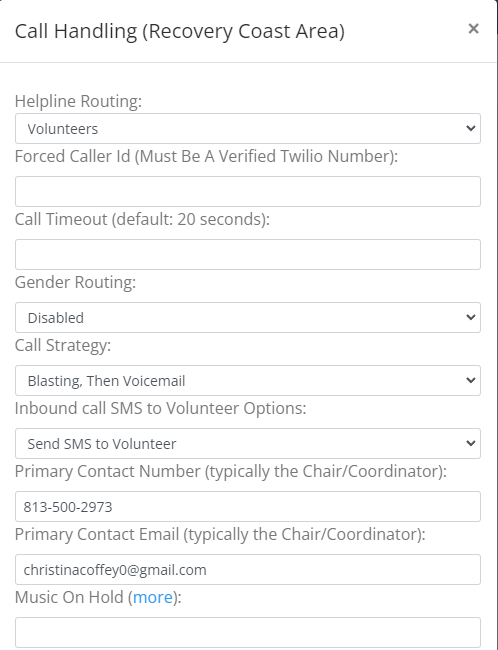 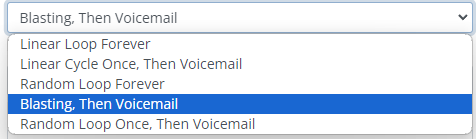 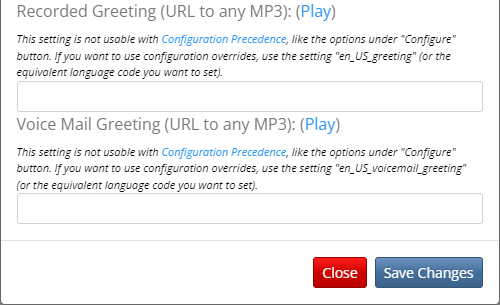 Configure
Configure
Configure
Configure
Voicemail
Volunteer
Volunteer
Volunteer
Volunteer
Volunteer
Volunteer
Volunteer
Volunteer
Volunteer
Volunteer
Schedule
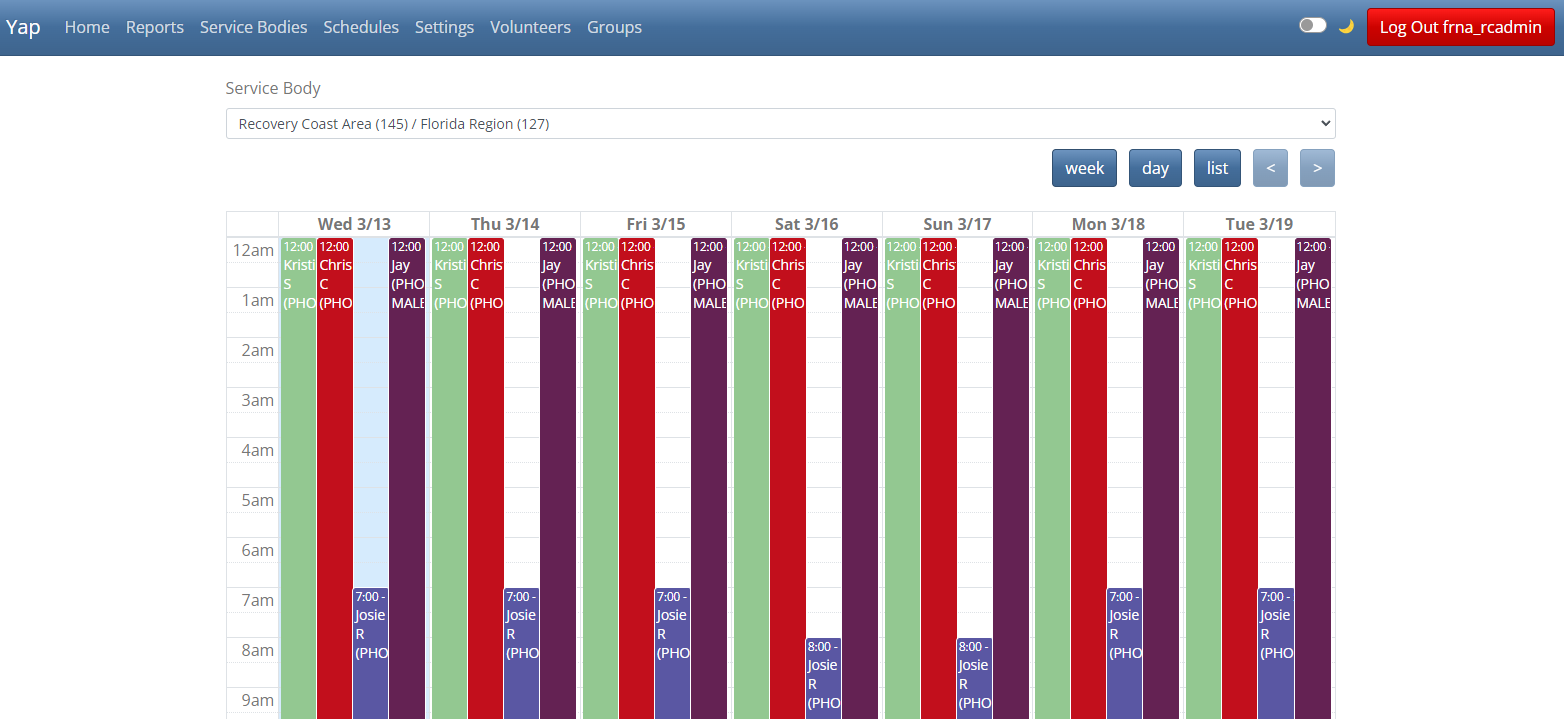 Reports
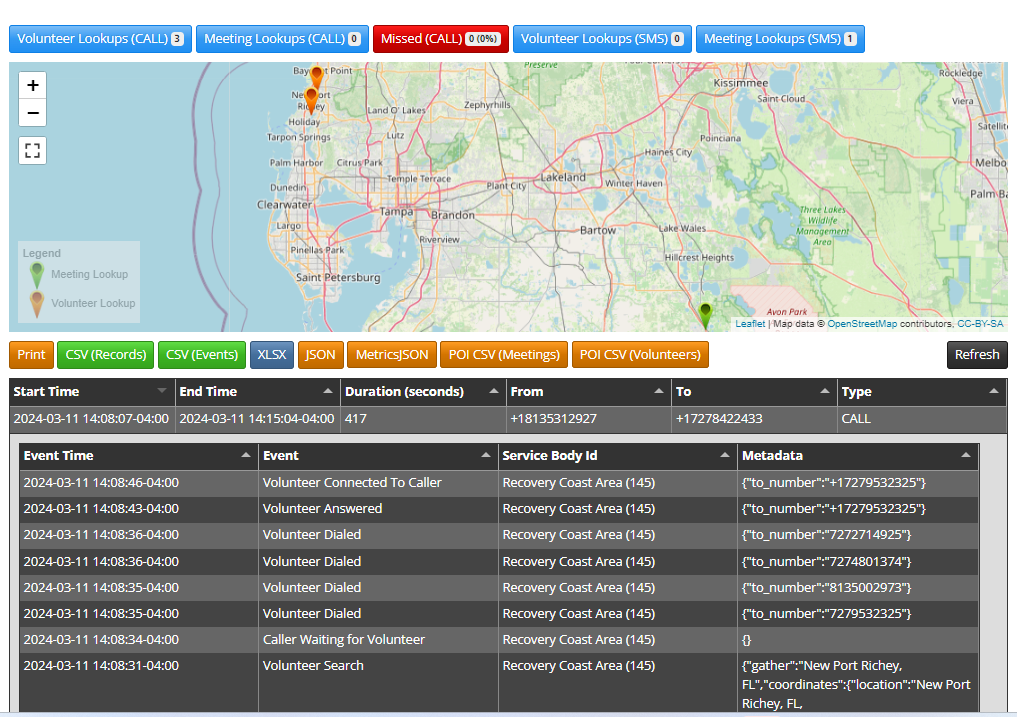 What does your Area get from Yap?
Free to Areas to use
Really cool features to customize your Area’s call handling
Has options to speak to a volunteer, look up a meeting, or if you want read the JFT to the caller
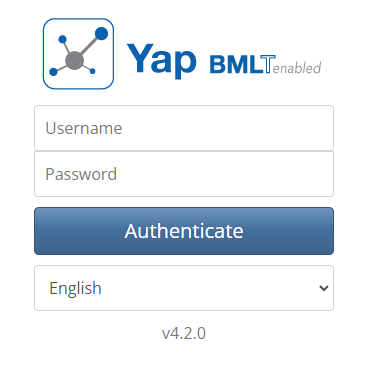